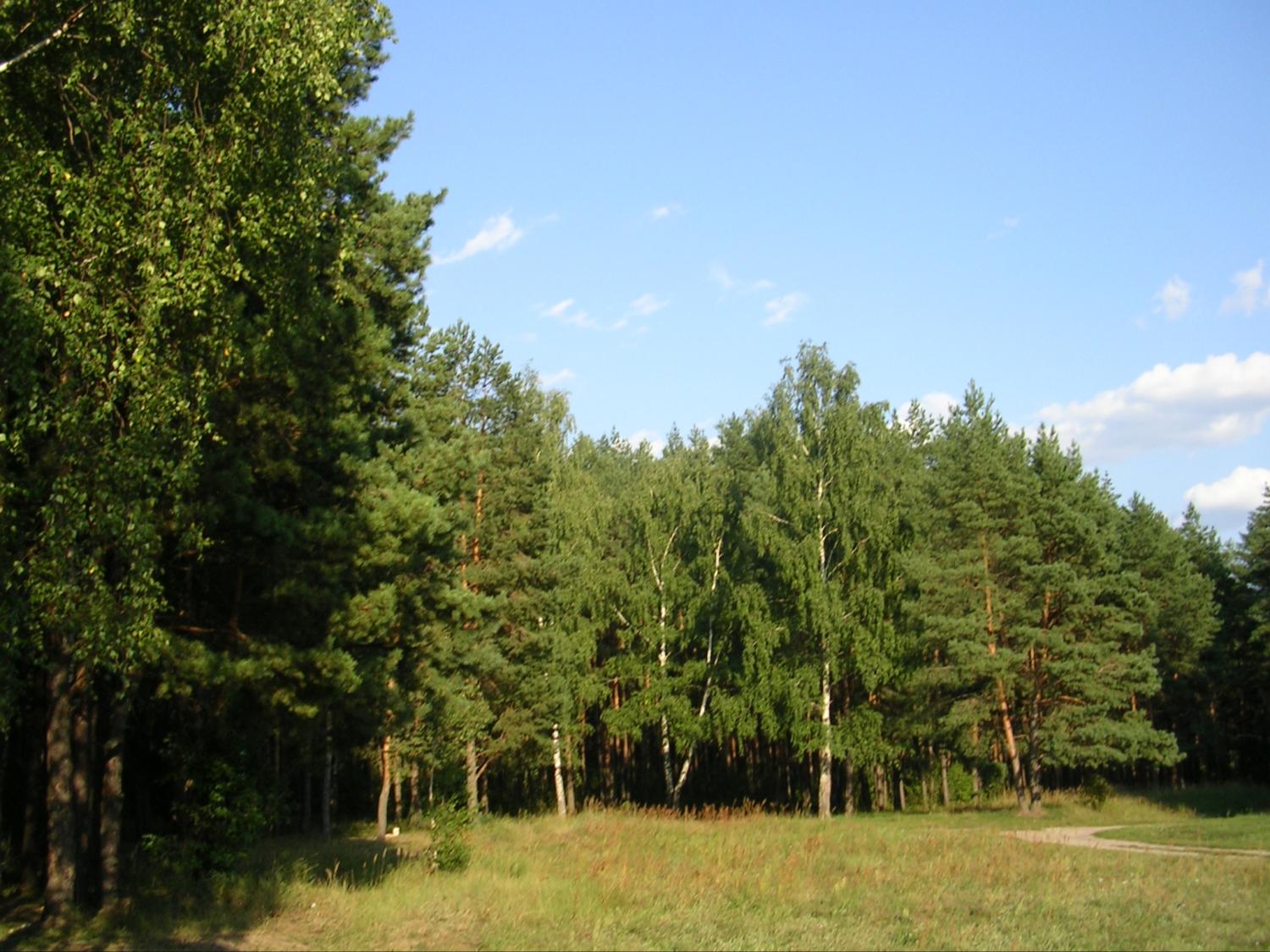 Моя малая    РодинаПроект к  уроку «Окружающий мир» по теме: «Моя малая родина»
Содержание:
1. станция Вековка:
а) село;
б) детский сад;
в) школа;
г) окрестности
С чего начинается Родина?..
С чего начинается Родина?
С картинки в твоем букваре,
С хороших и верных товарищей,
Живущих в соседнем дворе.
А может, она начинается
С той песни, что пела нам мать,
С того, что в любых испытаниях
У нас никому не отнять…
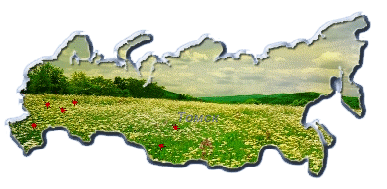 Найди на карте?
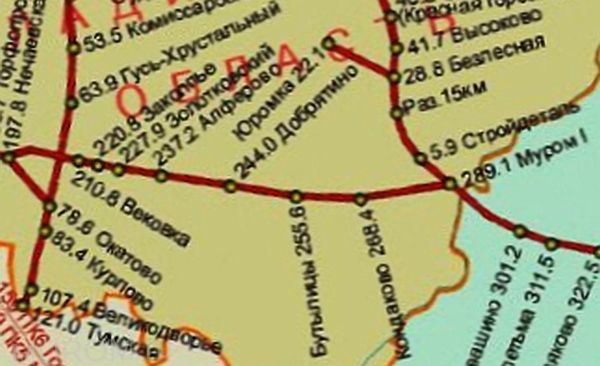 Вековка
Вековка – железнодорожная станция в Гусь-Хрустальном районе Владимирской области. Расположена в 16 км к юго-востоку от г. Гусь-Хрустальный. Население пристанционного поселка составляет 0,9 тыс. чел. (2010).
История Вековки
Поселение Вековка известно с 1803, когда владельцами «стекольной империи», дворянами-промышленниками Мальцовыми, здесь был основан стекольный завод (действовал до середины 19 в.). Свое название деревня получила от протекающей в 3 км к северо-западу р. Вековка (левый приток р. Гусь). Название реки произошло от глагола «вековать» (проводить всю жизнь, проживать свой век; обычно в одних и тех же условиях, в одном положении и т.п.). В 1912 рядом с дер. Вековка в связи с открытием движения по железнодорожной магистрали Люберцы – Муром – Арзамас был создан одноименный разъезд, ставший в 1986 станцией.
Старый Вокзал
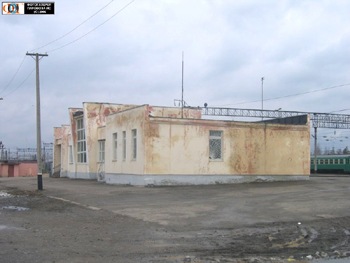 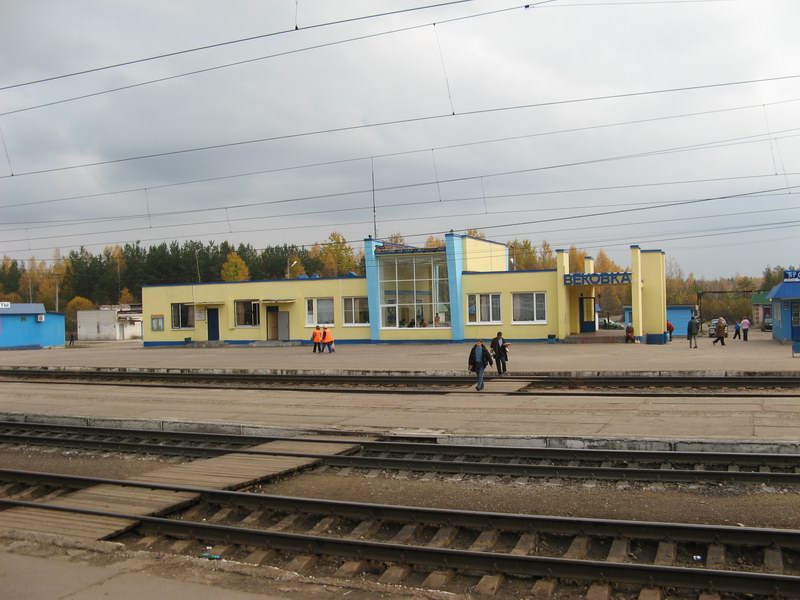 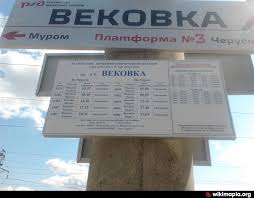 В любую погоду!
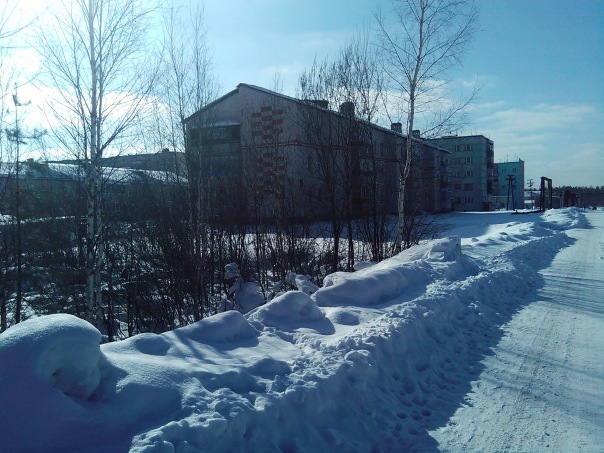 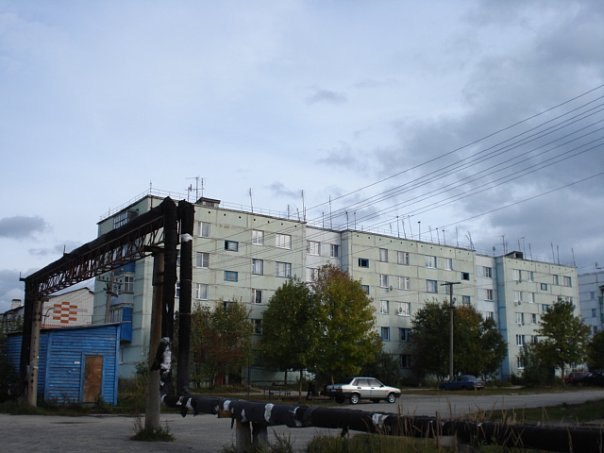 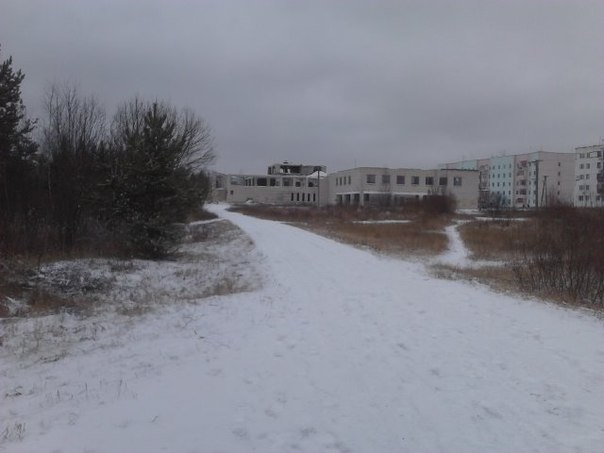 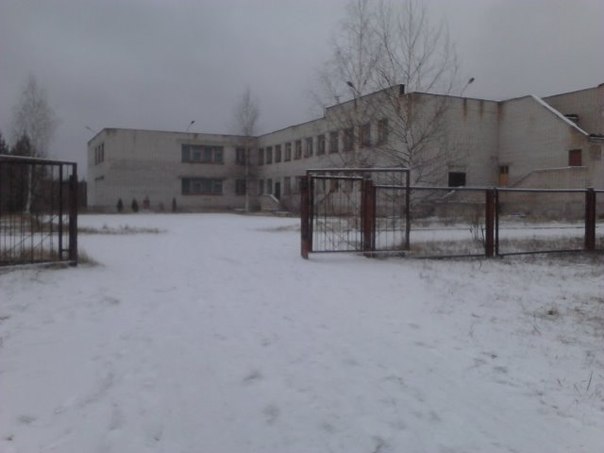 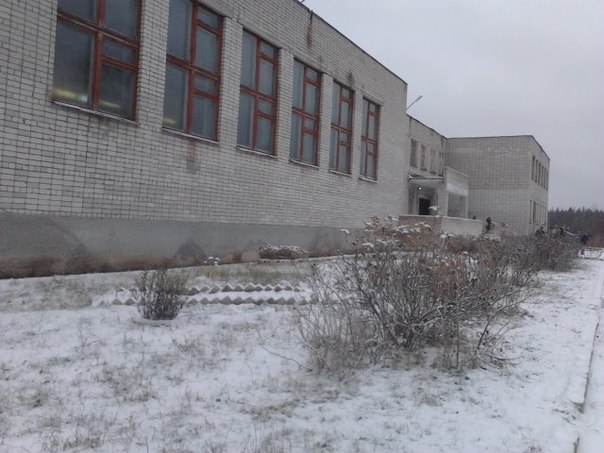 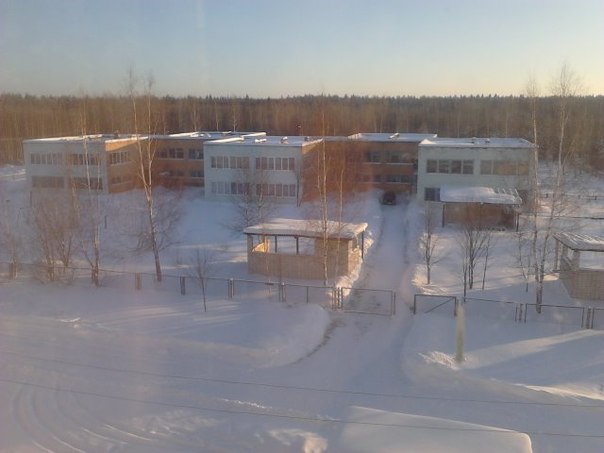 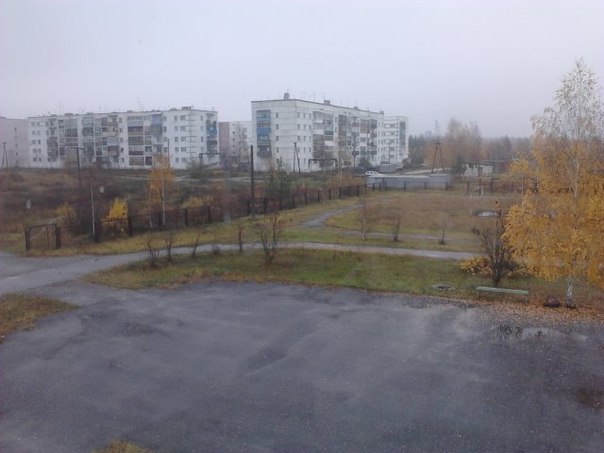 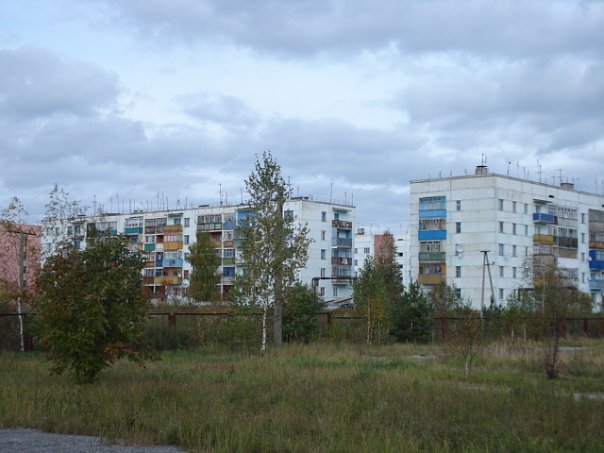 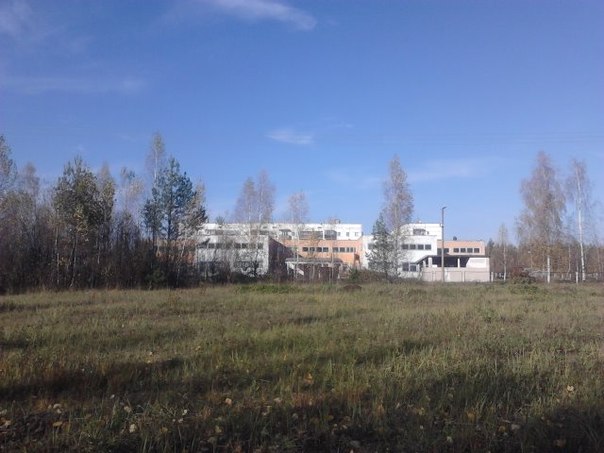 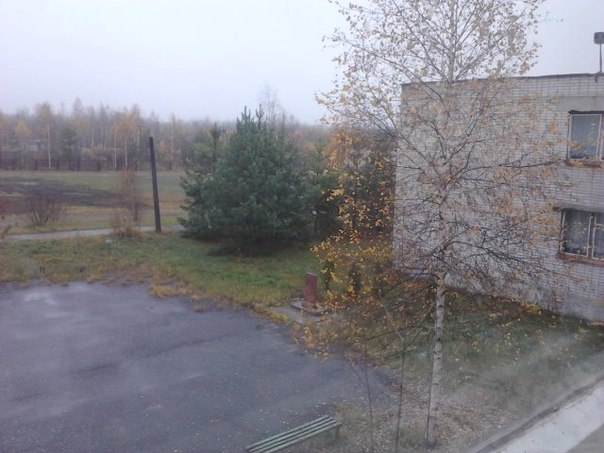 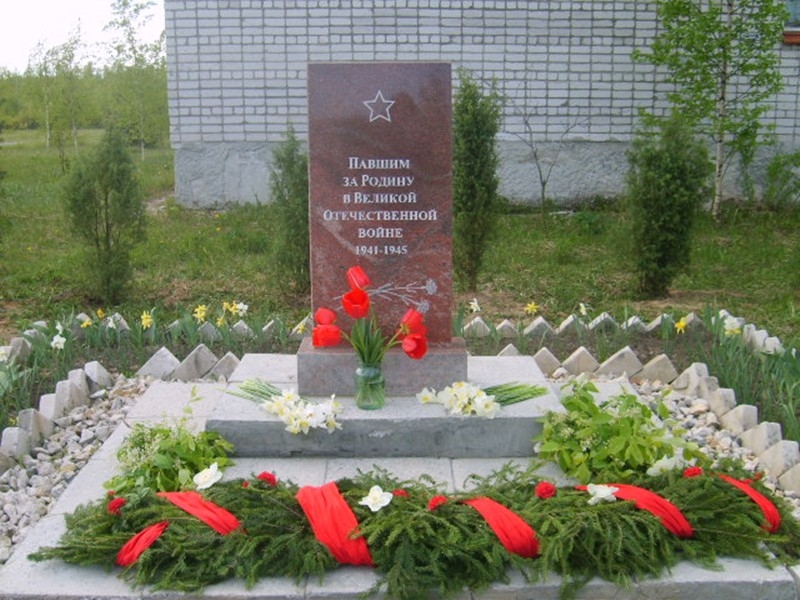 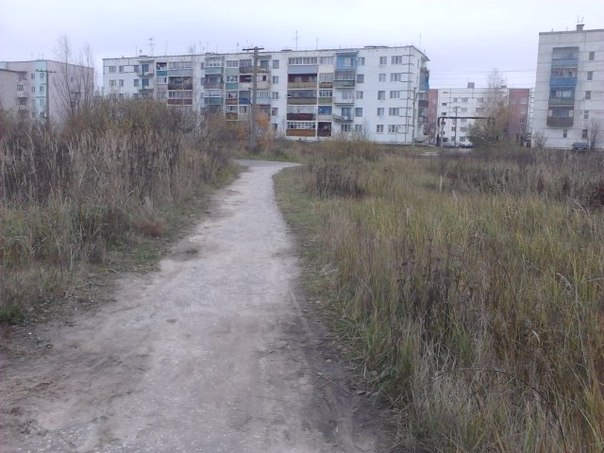 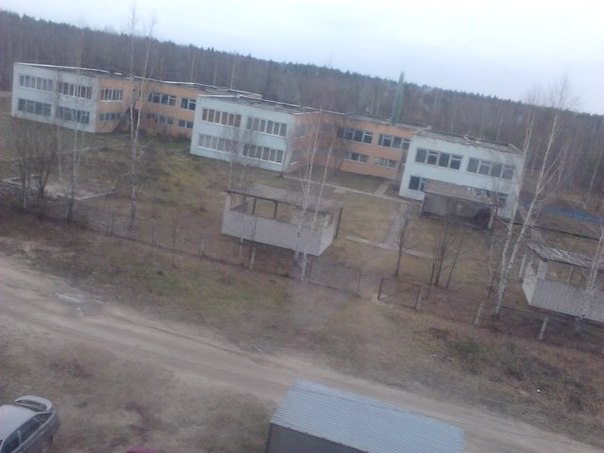 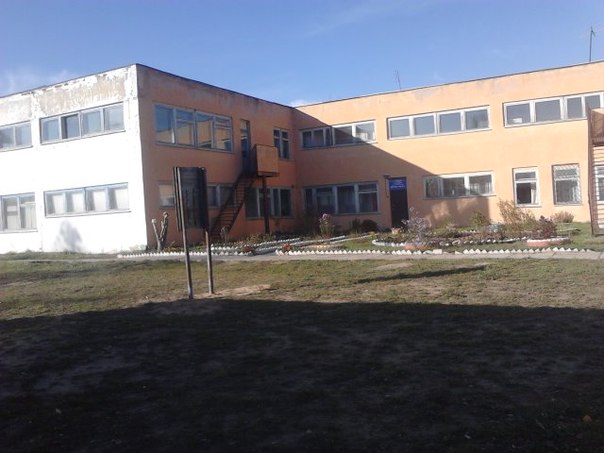 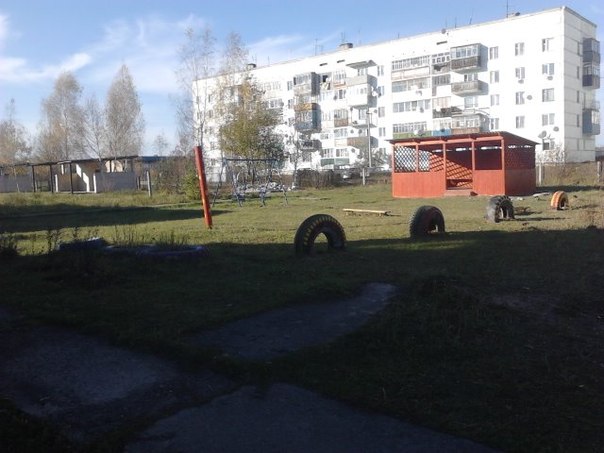 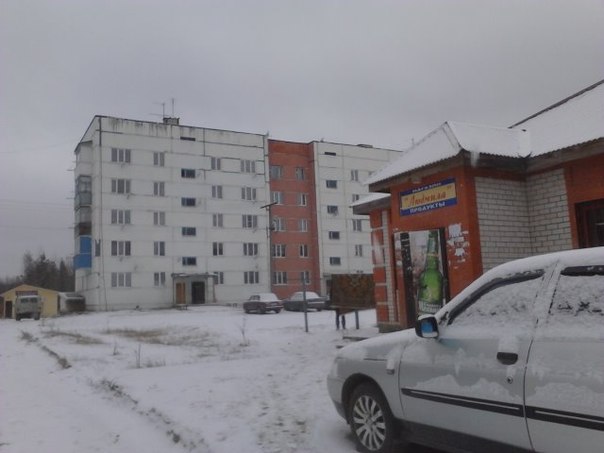 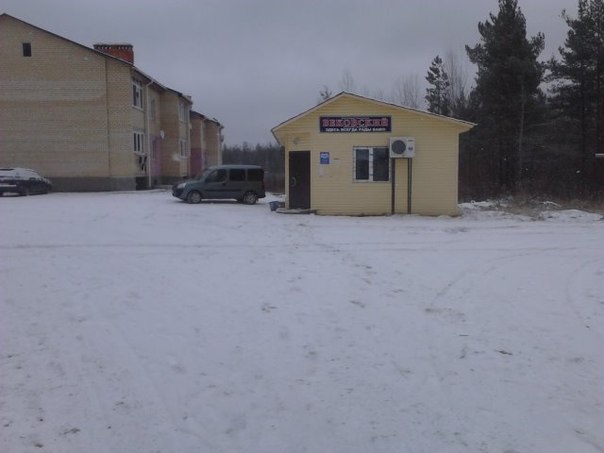 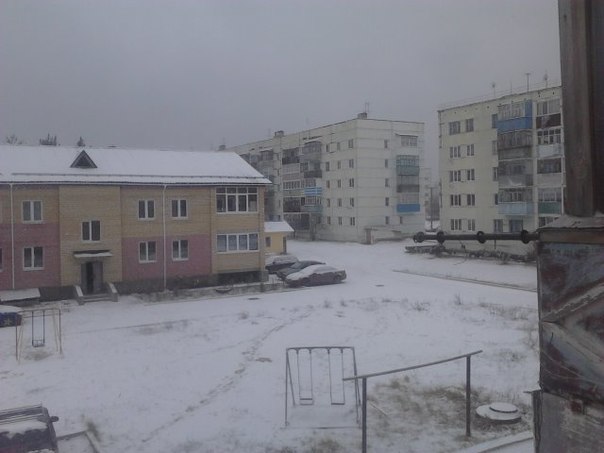 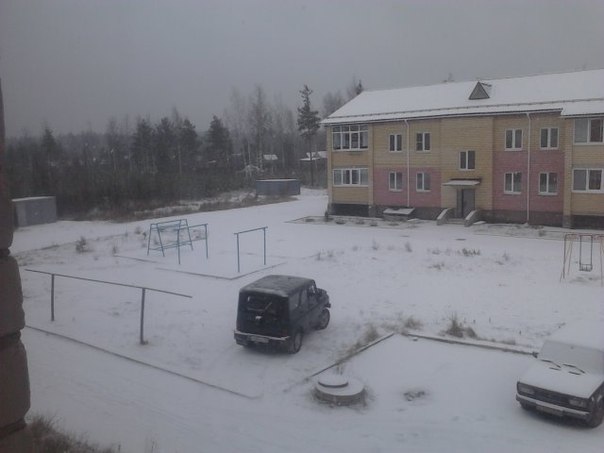 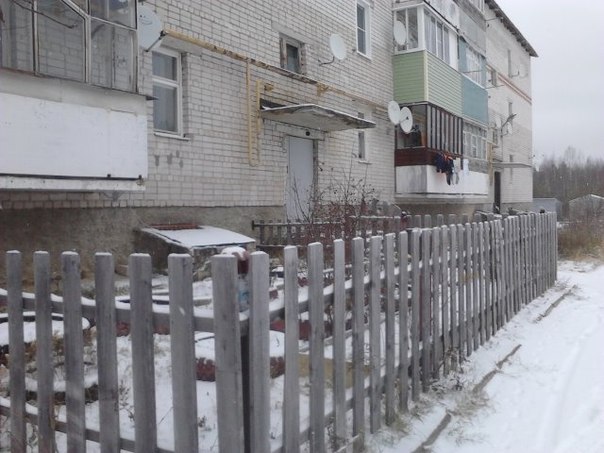 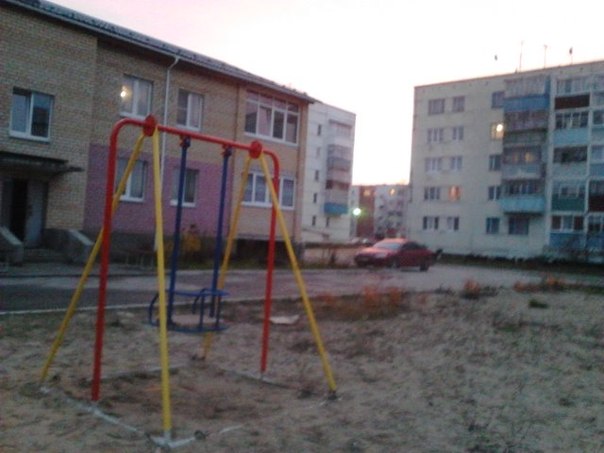 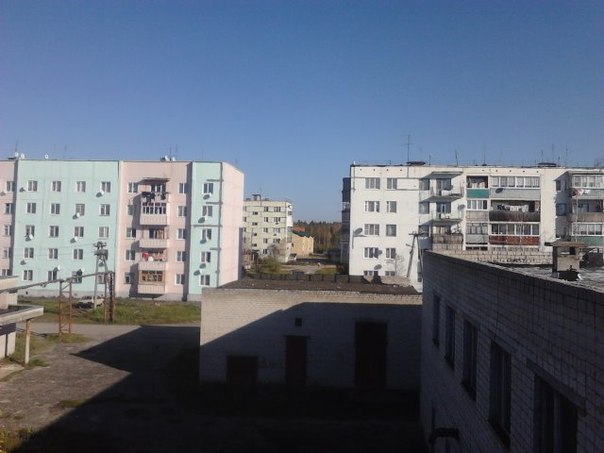 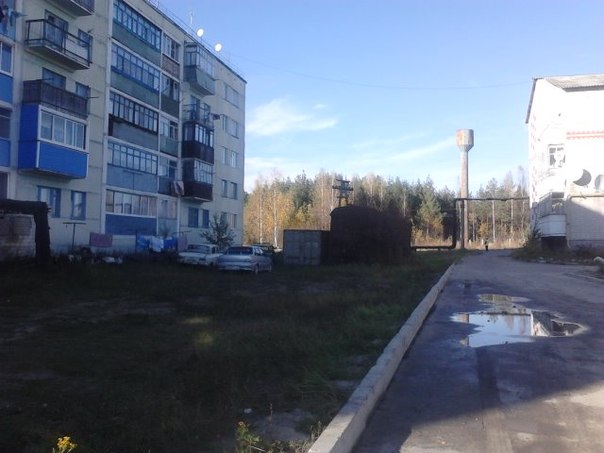 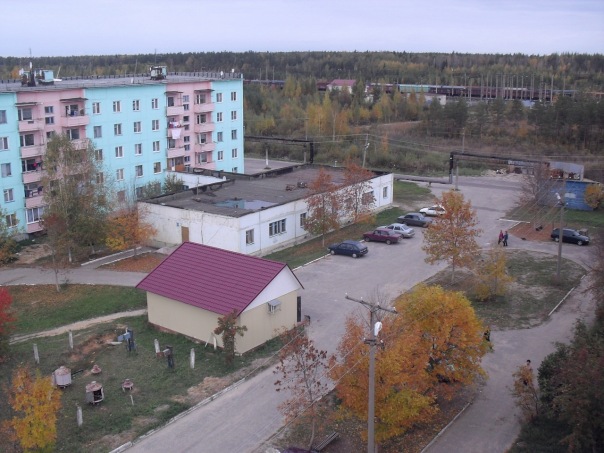 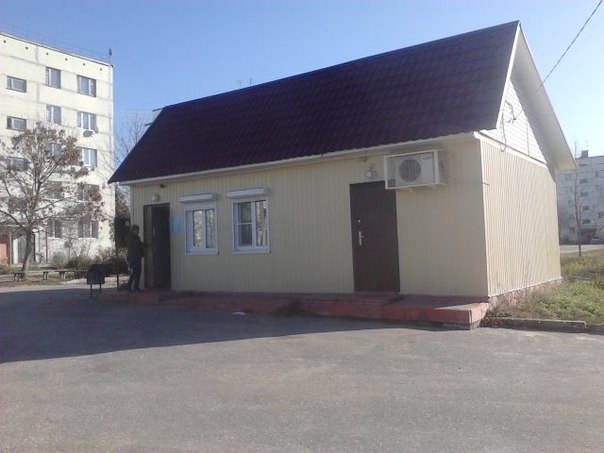 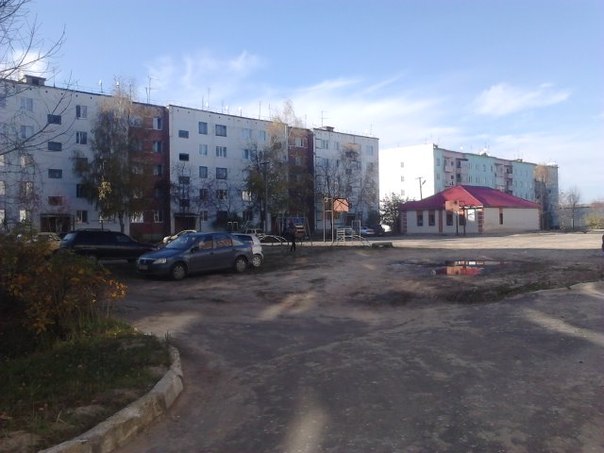 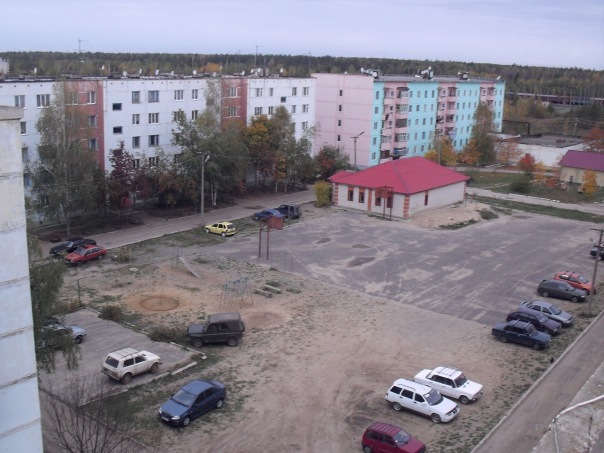 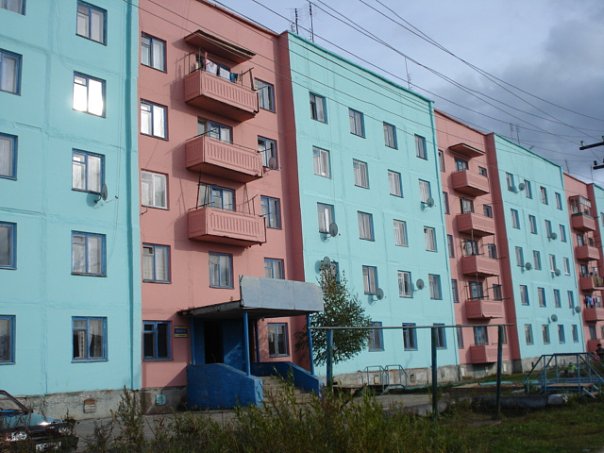 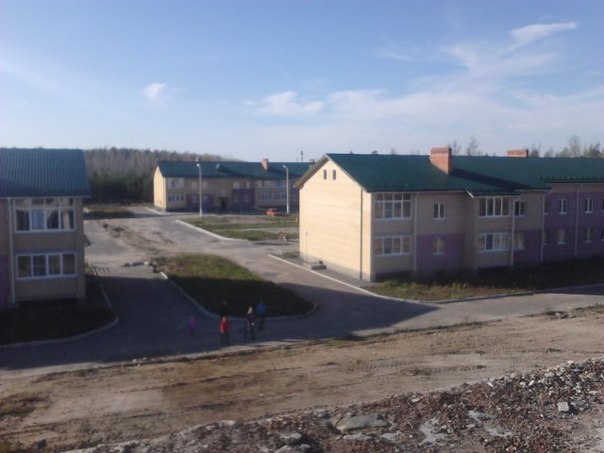 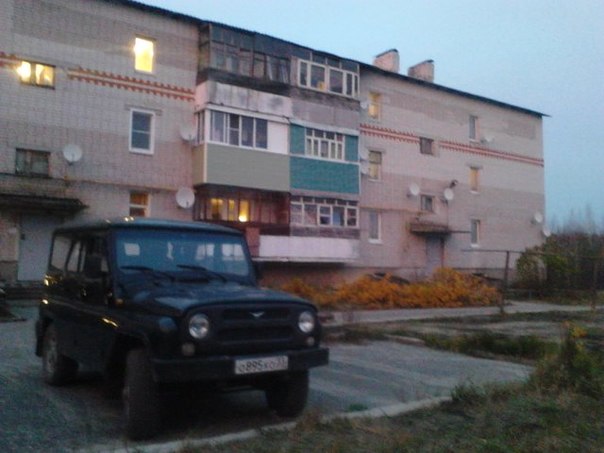 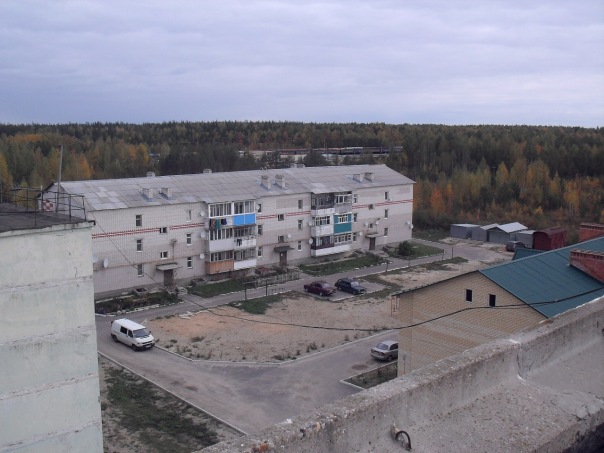 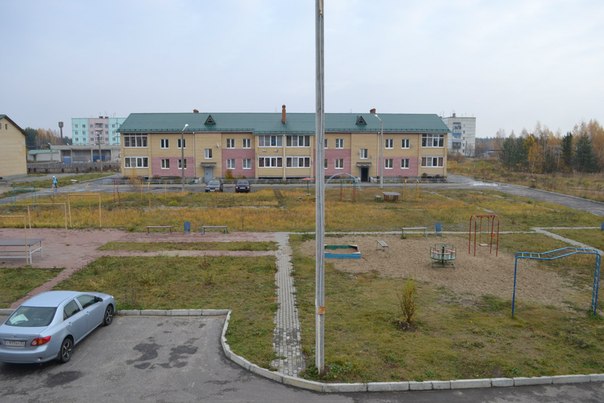 В моем сердце уголок найдётся    Для тебя, любимый край родной,                   Ведь не зря ты малой родиной зовёшься,     Ты в душе всегда, всегда со мной!